Chào mừng cô và các em 
tham dự tiết học
Khoa học
TRÒ CHƠI
HỘP QUÀ BÍ MẬT
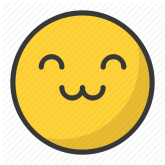 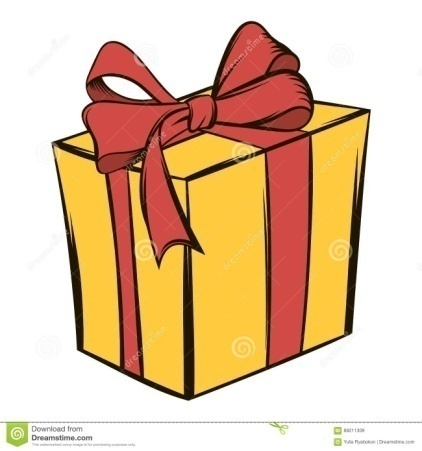 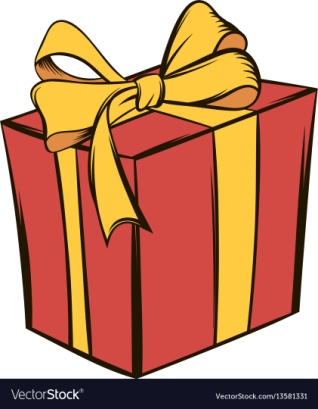 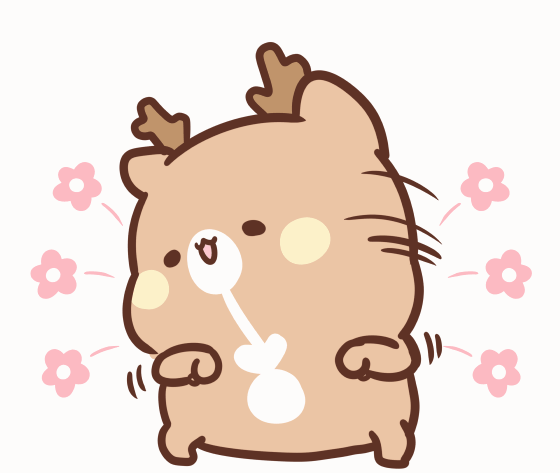 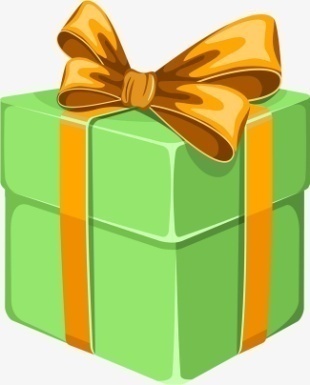 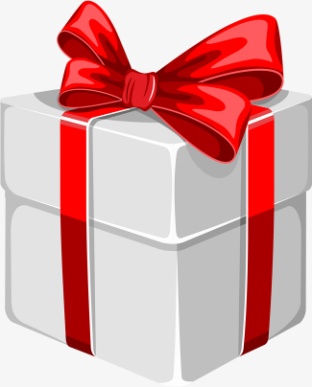 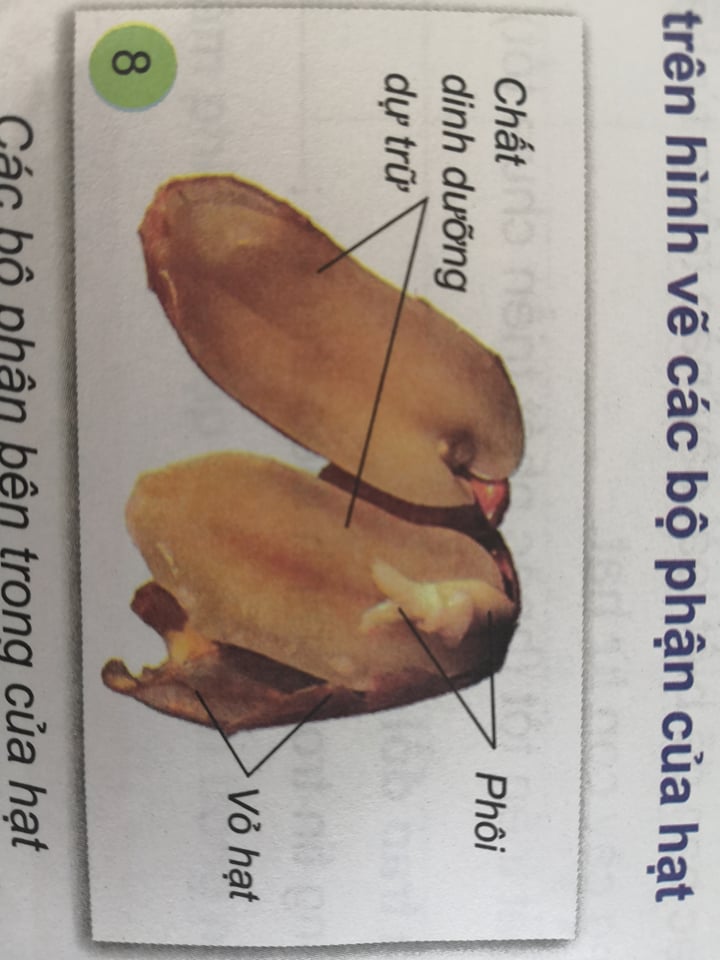 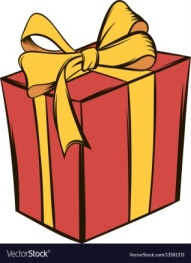 Nêu cấu tạo của hạt
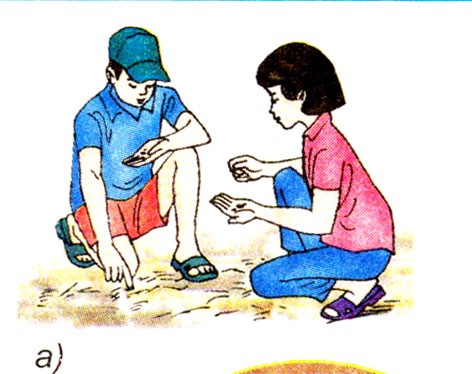 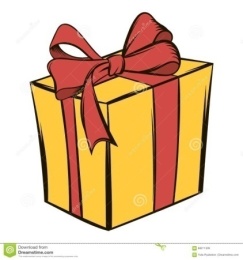 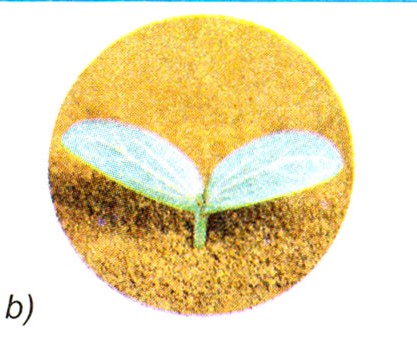 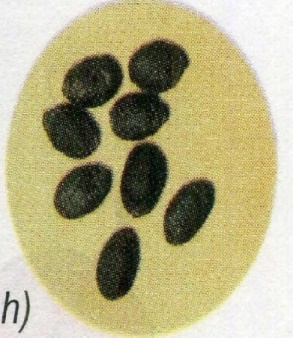 Hạt được gieo xuống đất ẩm
Cây mướp con  (có hai lá mầm)
Hạt mướp già
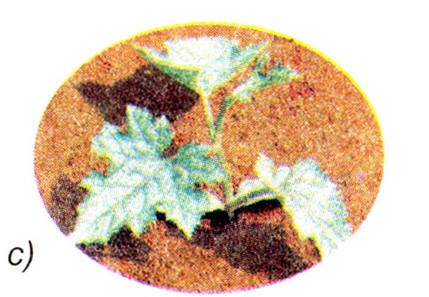 Mô tả quá trình phát triển của cây
Cây mướp con có nhiều lá
Quả mướp già khô và hạt mướp
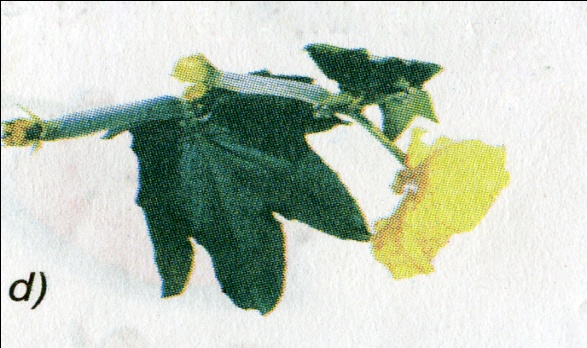 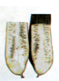 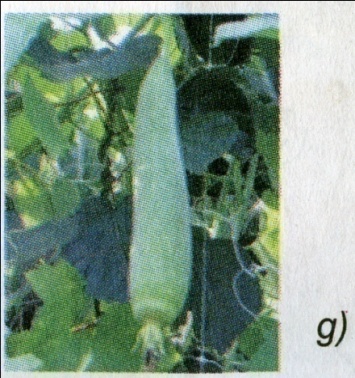 Cây mướp ra hoa và kết quả ( quả chứa hạt non)
Cây mướp có quả đã lớn
e)
g)
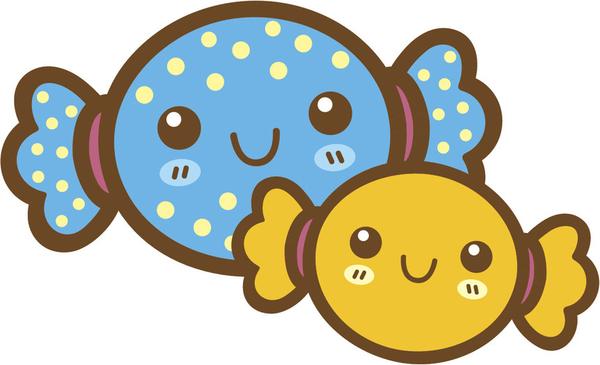 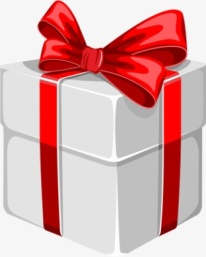 Nêu điều kiện để hạt nảy mầm
Đủ độ ẩm
Điều kiện để
 hạt nảy mầm
Nhiệt độ thích hợp
Hạt giống tốt
Khoa học
Bài 29: CÂY CON MỌC LÊN TỪ MỘT SỐ BỘ PHẬN CỦA CÂY MẸ
Chồi
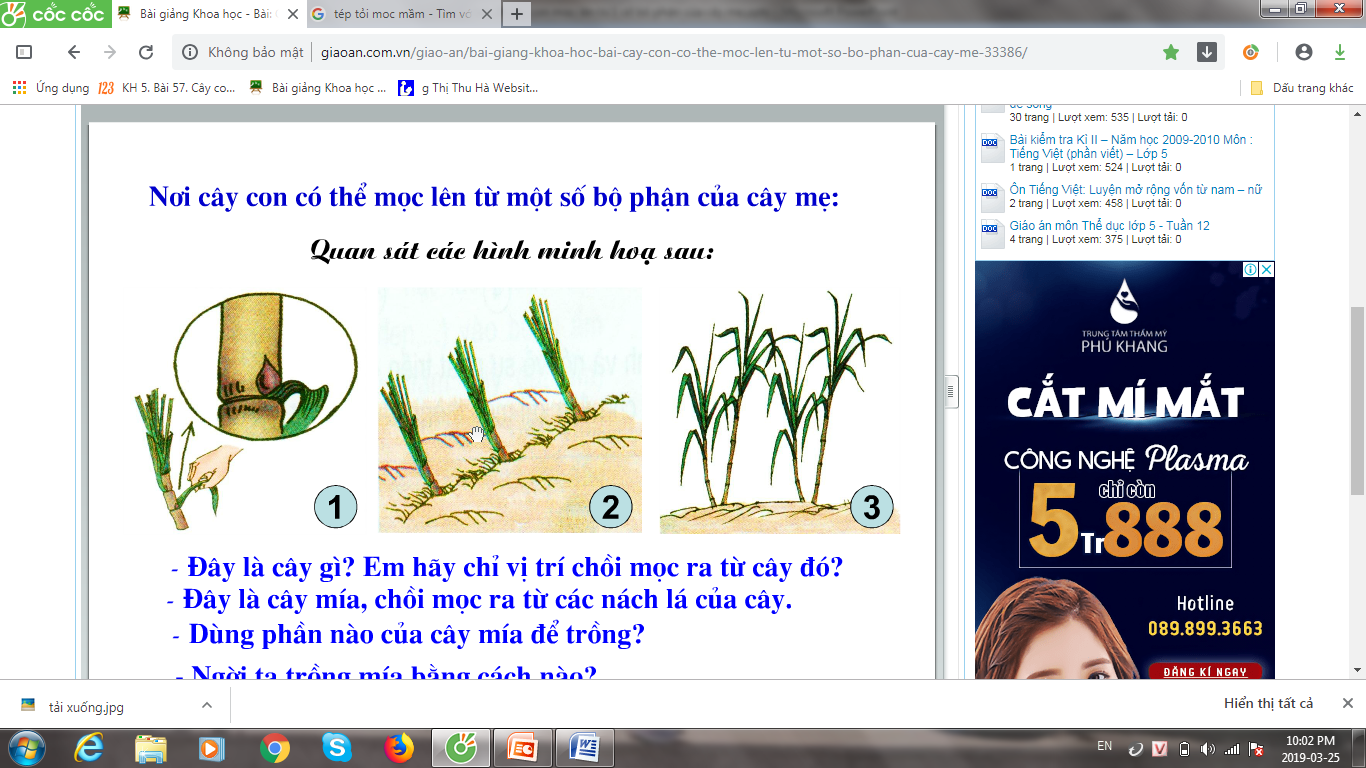 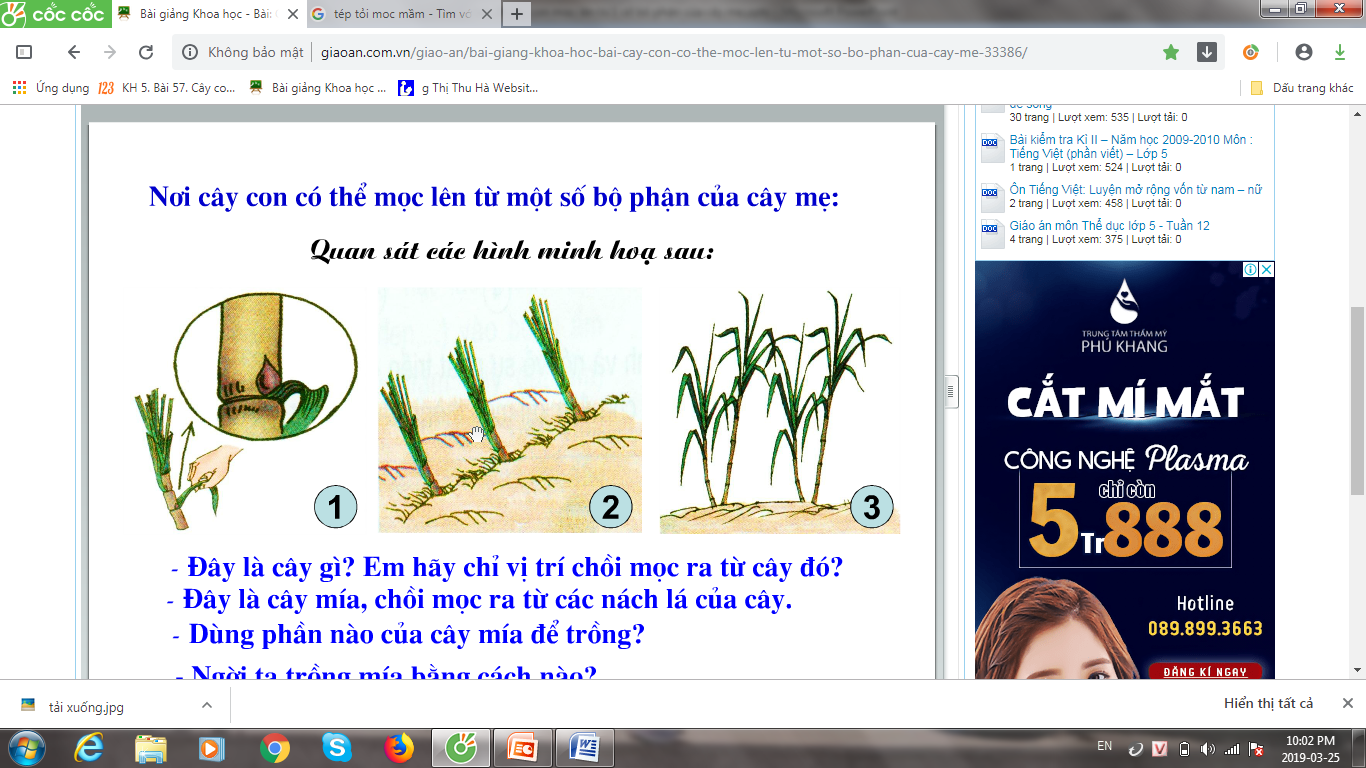 Một đoạn thân của cây mía được trồng xuống đất
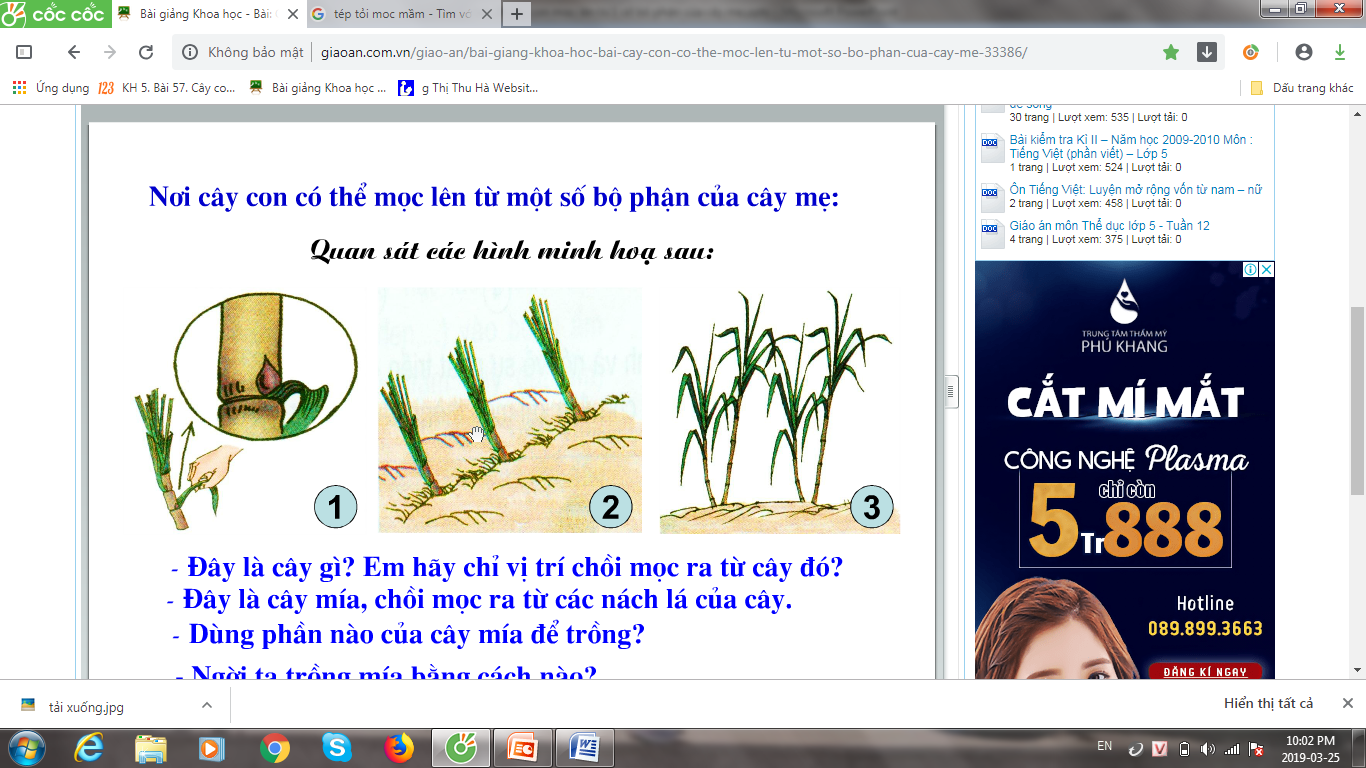 Đoạn thân của cây mía phát triển thành cây mía con
Quá trình phát triển của cây mía từ đoạn thân
[Speaker Notes: cu]
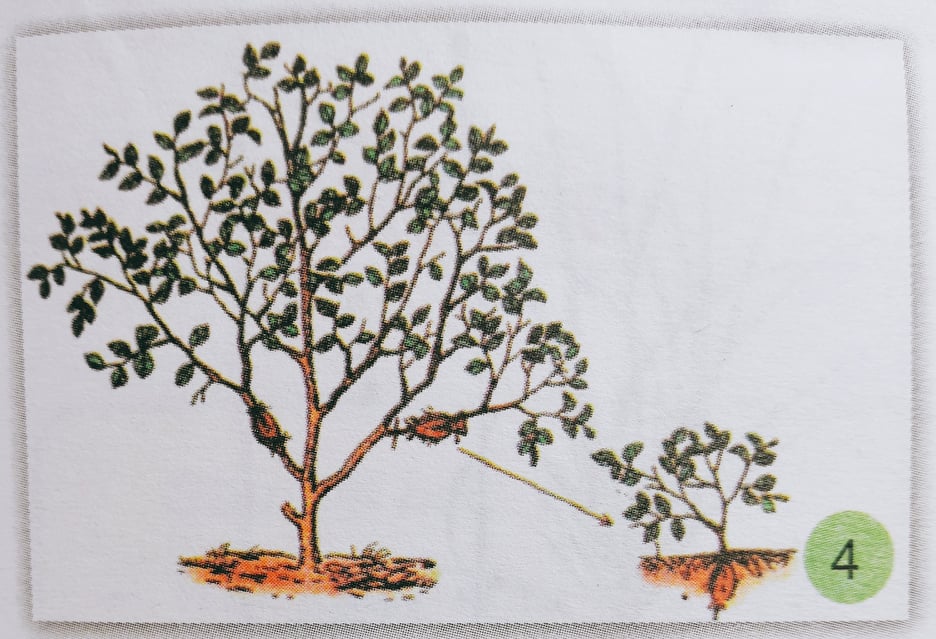 Cây cam con phát triển từ cành cây cam mẹ
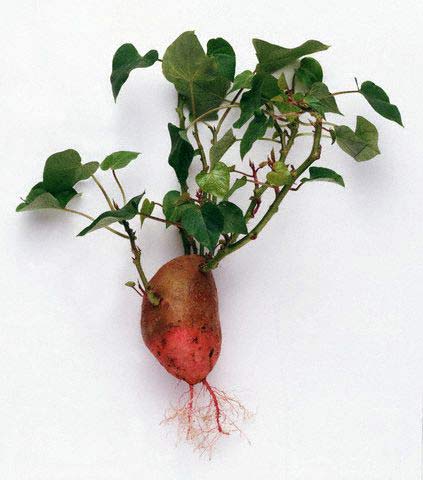 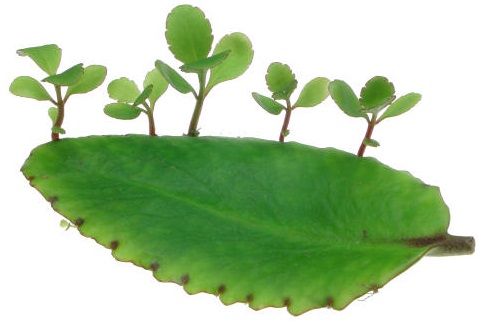 Cây lá bỏng con mọc từ lá cây lá bỏng
Cây khoai lang mọc từ rễ (củ) khoai lang
[Speaker Notes: cu]
Nơi cây con có thể mọc lên từ một số bộ phận của cây mẹ.
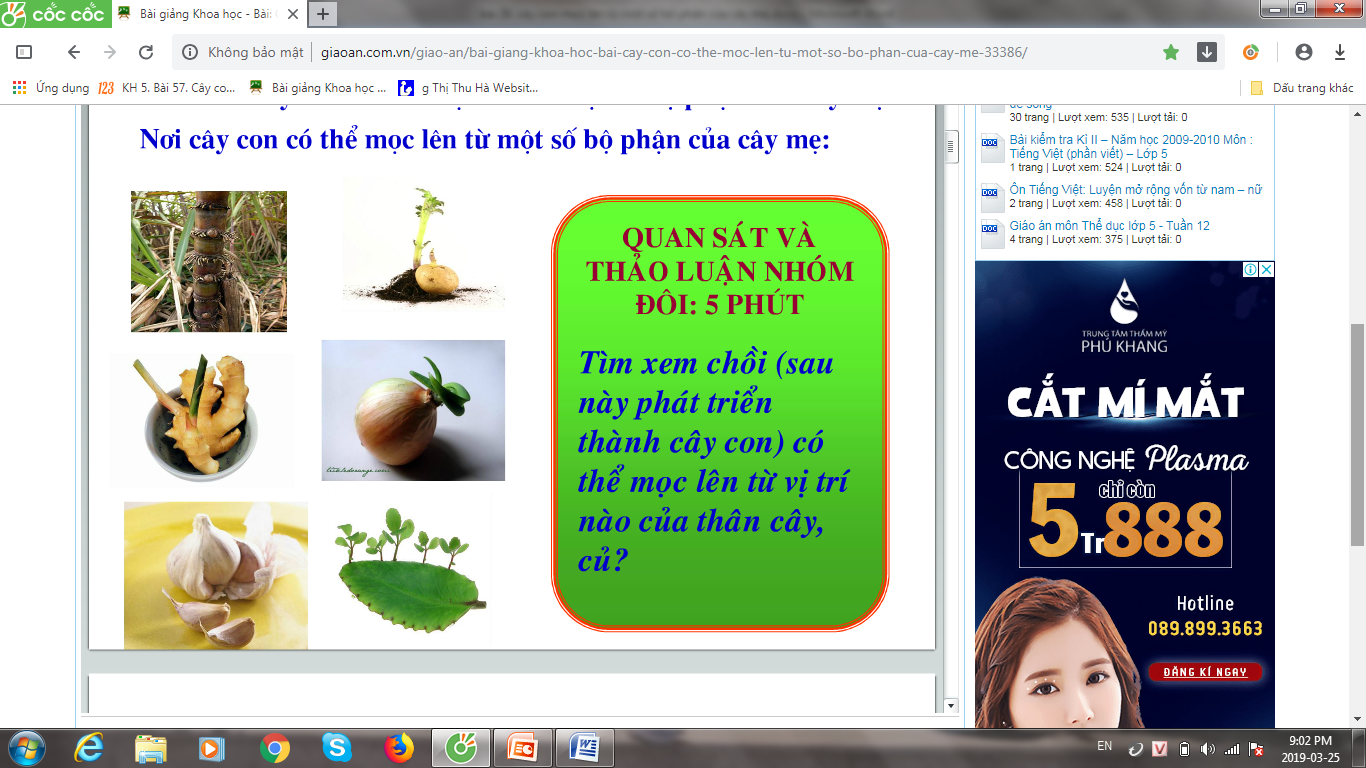 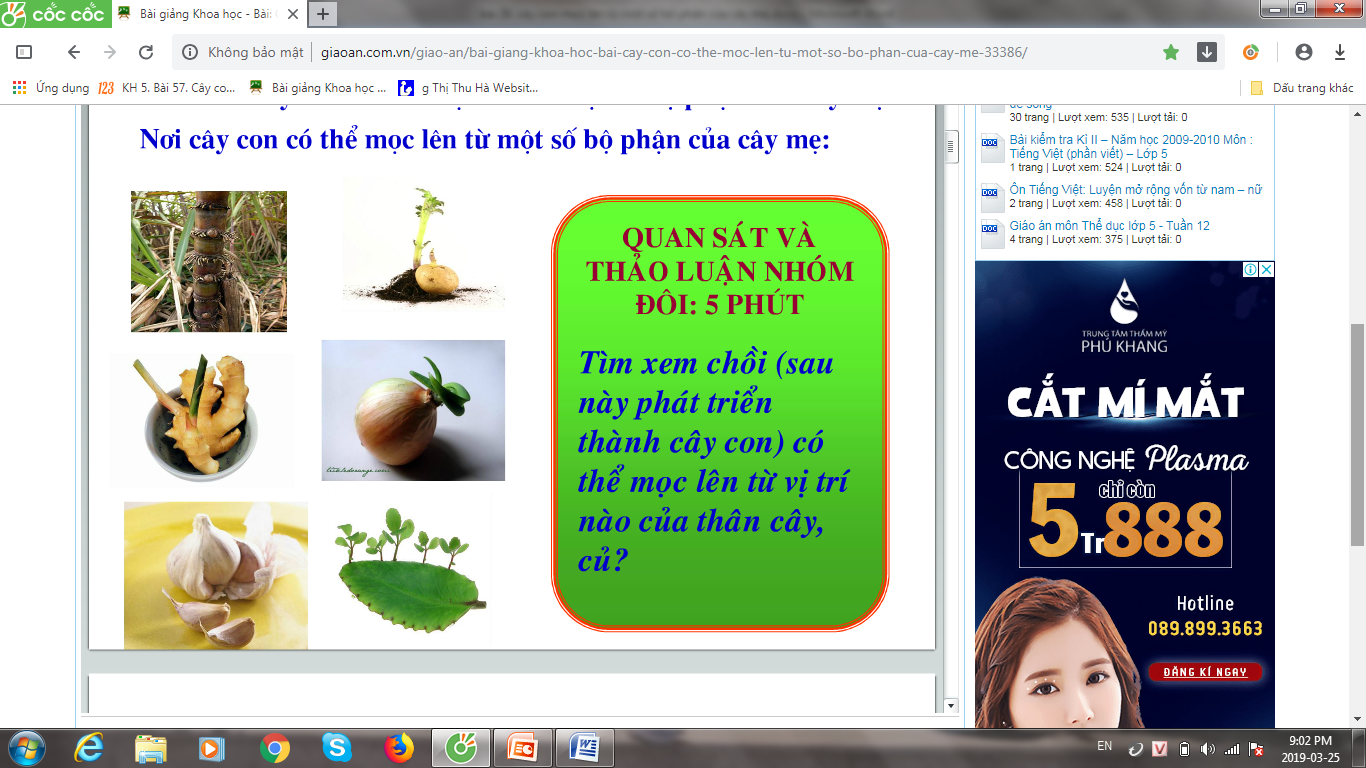 Tìm xem chồi (sau này phát triển thành cây con) có thể mọc lên từ vị trí nào của thân cây, củ ?
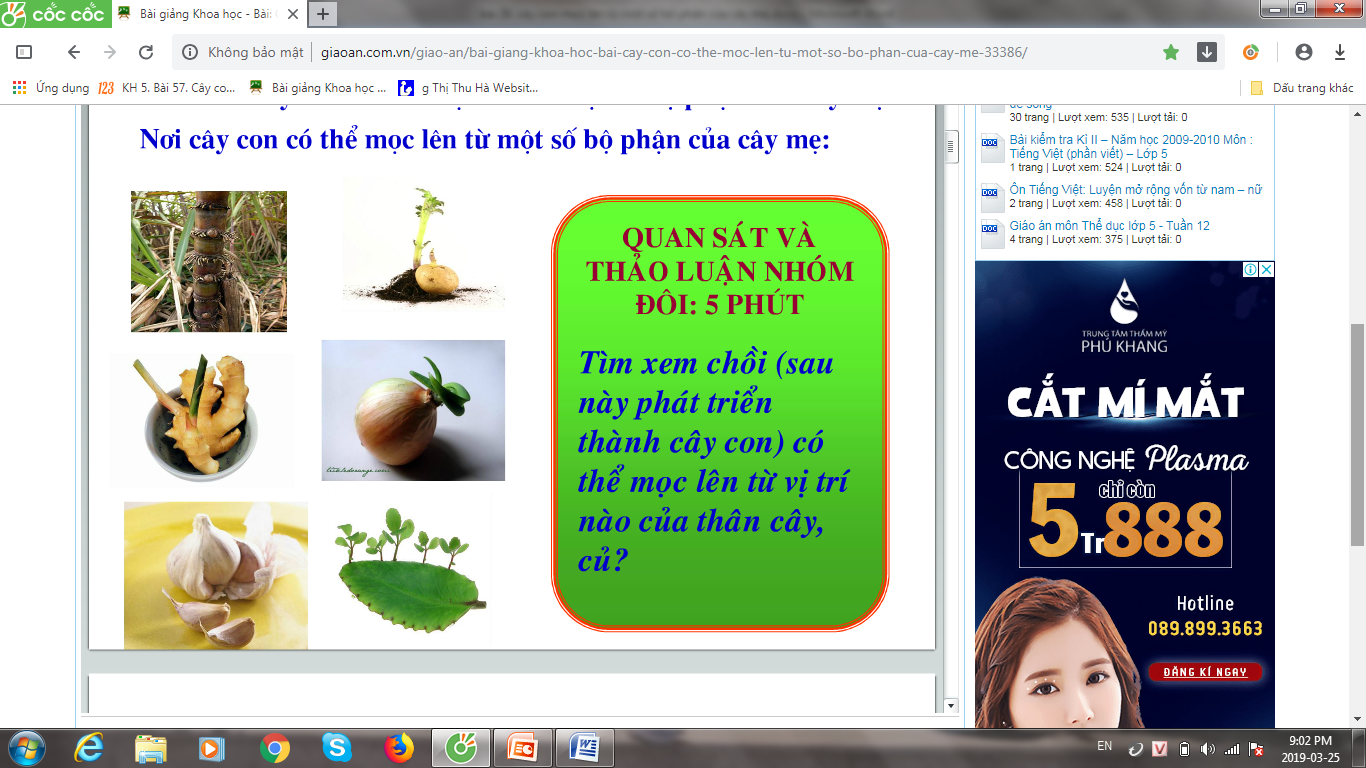 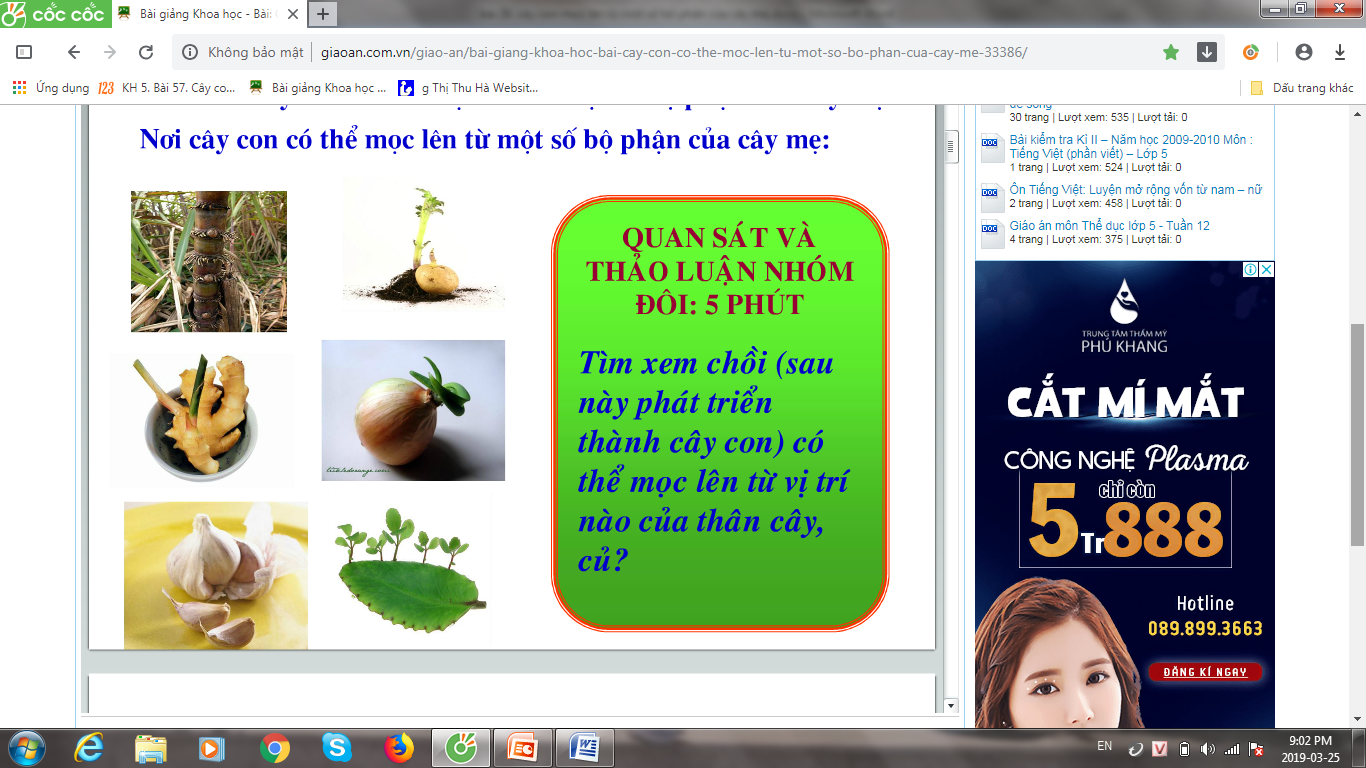 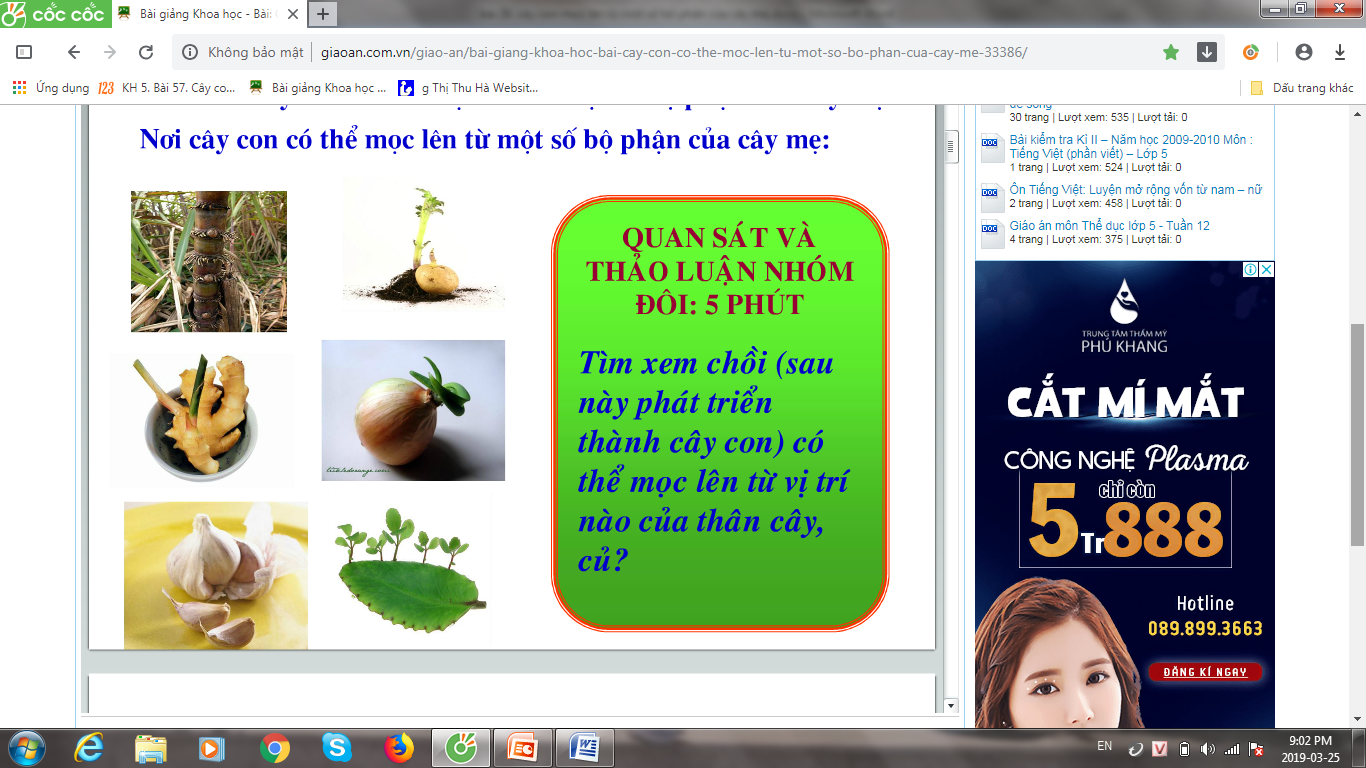 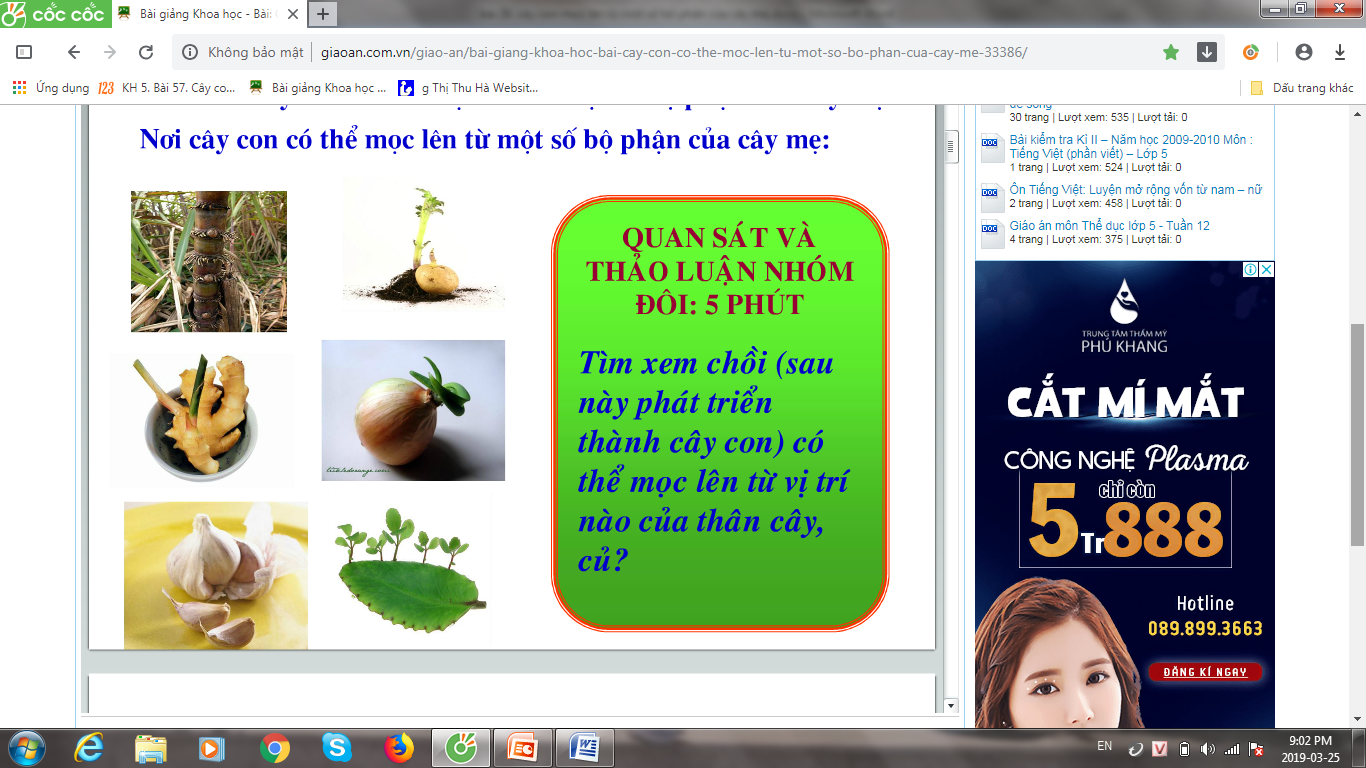 Nơi cây con có thể mọc lên từ một số bộ phận của cây mẹ.
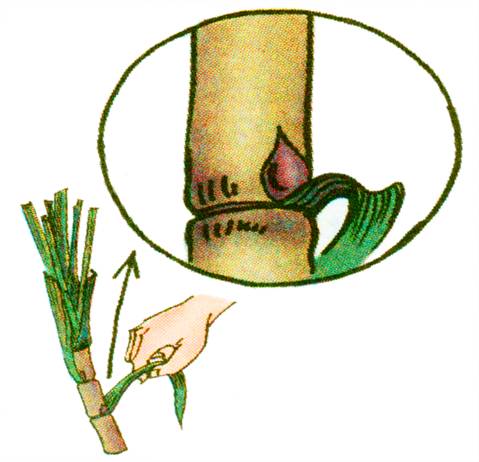 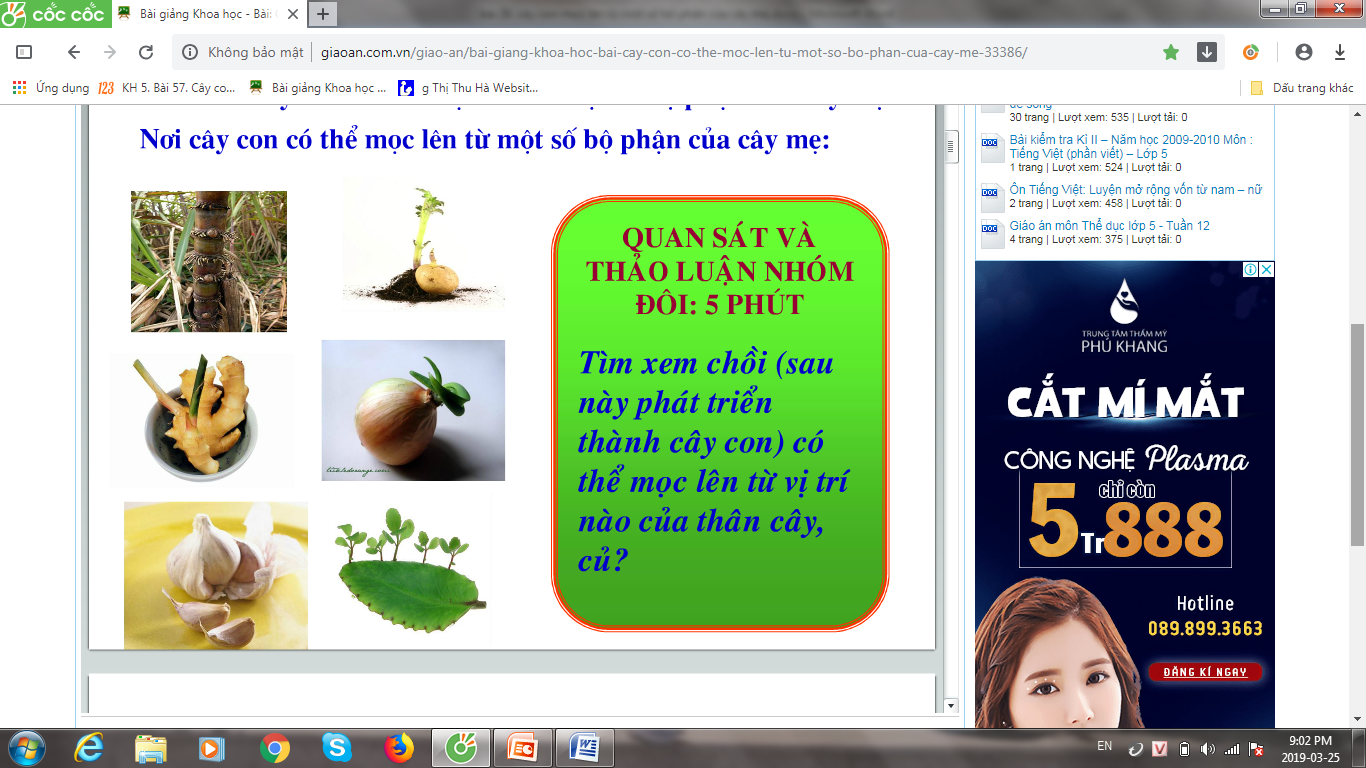 NGỌN MÍA
Chồi mọc ra từ nách lá.
Nơi cây con có thể mọc lên từ một số bộ phận của cây mẹ.
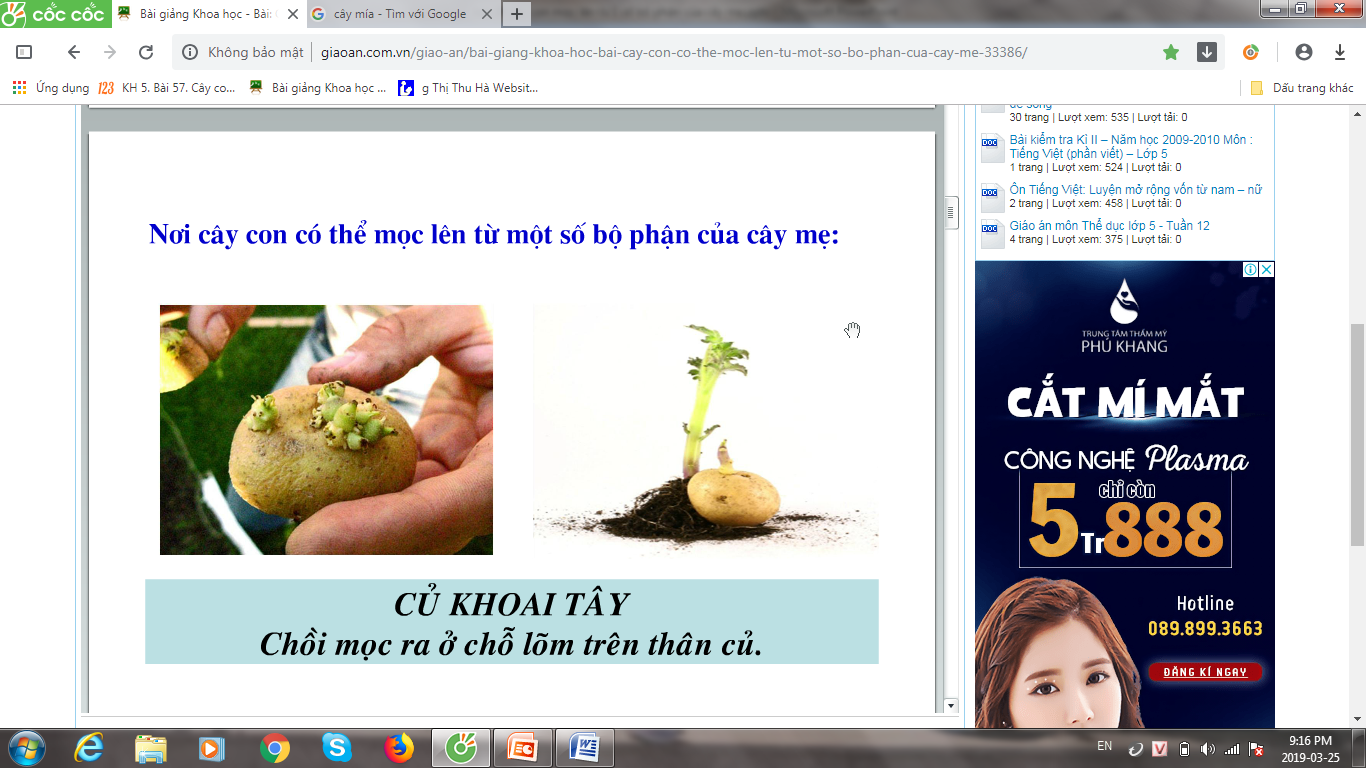 CỦ KHOAI TÂY
Chồi mọc ra ở chỗ lõm trên thân củ
Nơi cây con có thể mọc lên từ một số bộ phận của cây mẹ.
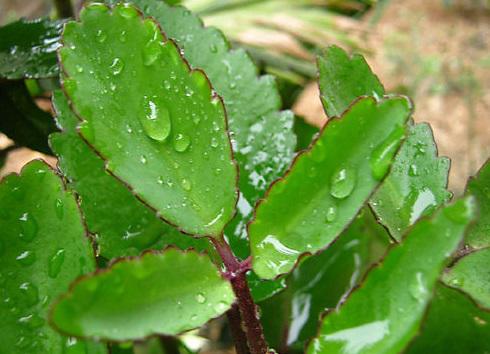 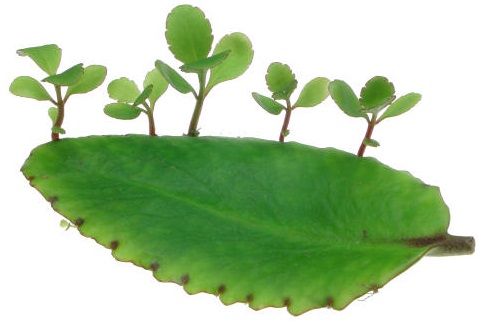 CÂY SỐNG ĐỜI (CÂY BỎNG)
Chồi mọc ra từ mép lá.
Nơi cây con có thể mọc lên từ một số bộ phận của cây mẹ.
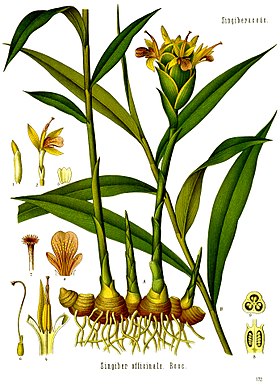 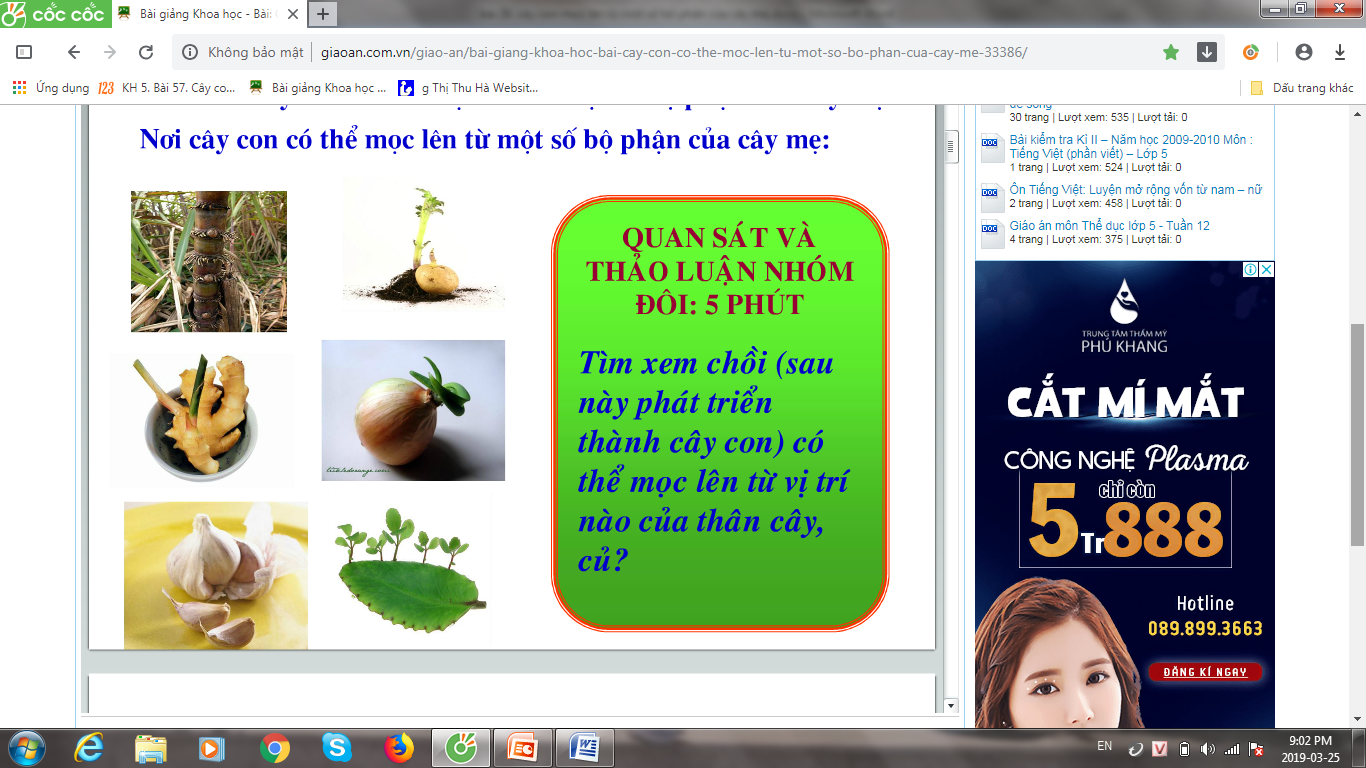 CỦ GỪNG
Chồi mọc ra từ chỗ lõm trên bề mặt củ.
Nơi cây con có thể mọc lên từ một số bộ phận của cây mẹ.
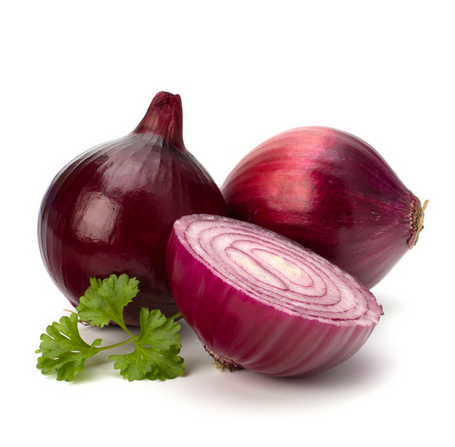 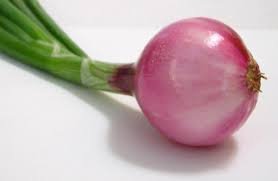 CỦ HÀNH
Chồi mọc ra từ phía đầu cả củ.
Nơi cây con có thể mọc lên từ một số bộ phận của cây mẹ.
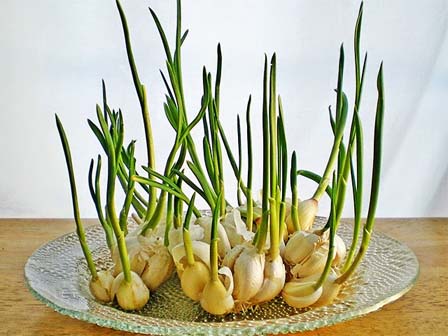 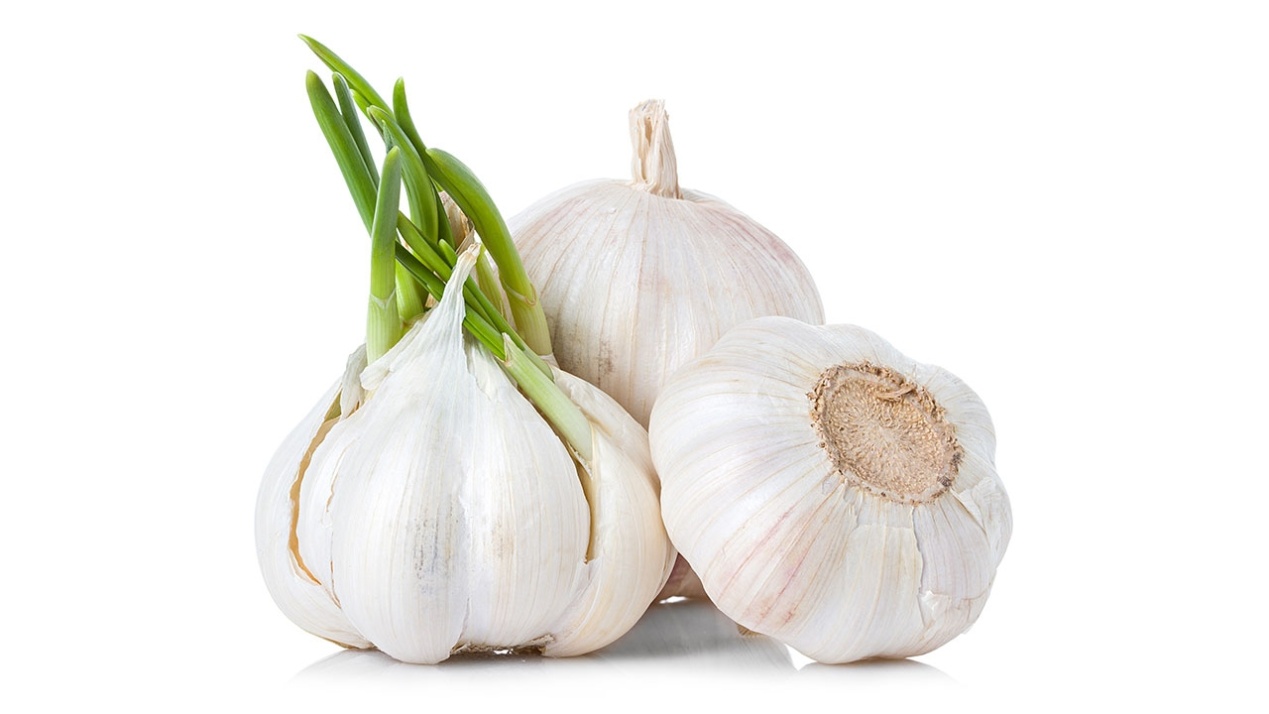 CỦ TỎI
Chồi mọc ra từ phía đầu các nhánh tỏi.
Trong tự nhiên, không phải cây nào cũng mọc lên từ hạt mà một số cây có thể mọc từ một số bộ phận của cây mẹ như thân, cành, rễ, lá….
    Để cây con có thể mọc và phát triển tốt cần có độ ẩm và nhiệt độ thích hợp (không quá nóng, không quá lạnh).
[Speaker Notes: cu]
Cây con mọc lên từ một số bộ phận của cây mẹ.
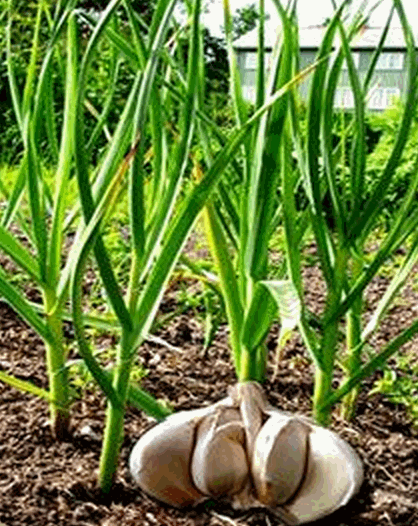 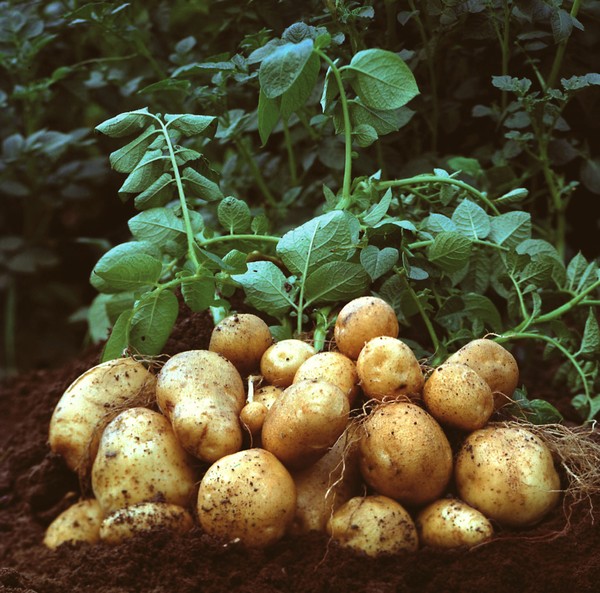 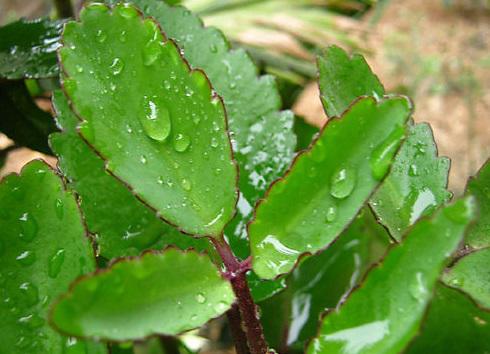 Củ tỏi
Củ khoai tây
Cây sống đời
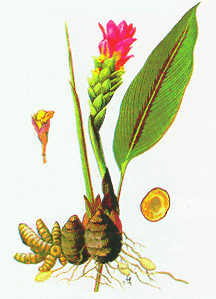 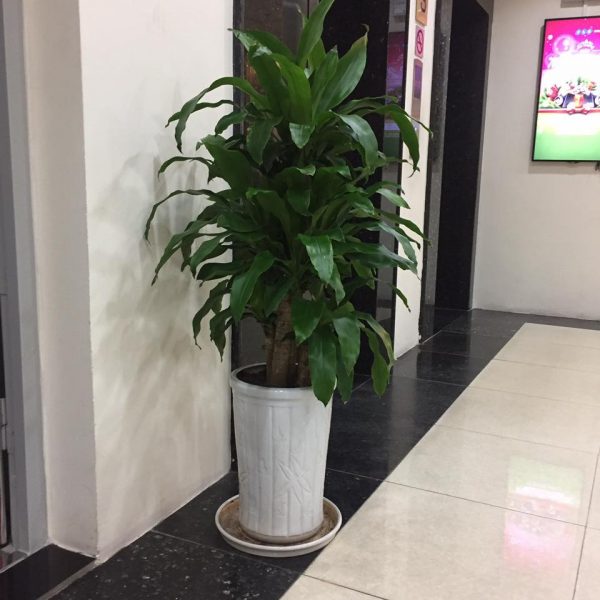 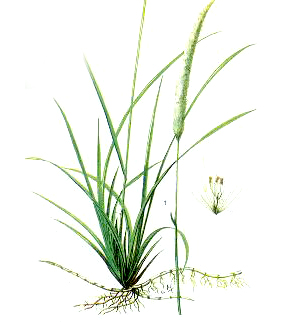 Cây cỏ tranh
Cây nghệ
Cây thiết mộc lan
Phiếu học tập
Cây tỏi, cây khoai tây, cây nghệ, cây cỏ tranh.
Cây sống đời
Cây thiết mộc lan
Cảm ơn cô và các em 
đã tham dự tiết học
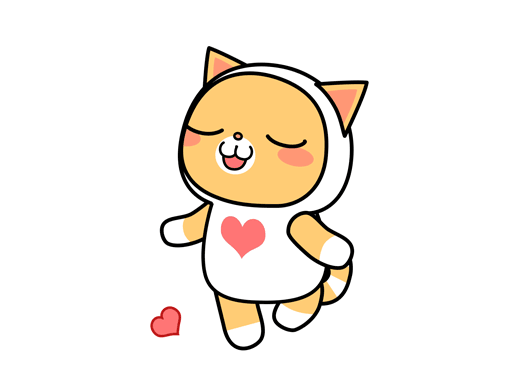